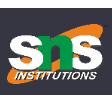 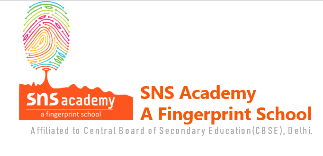 Trade discount and cash discount
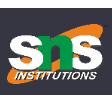 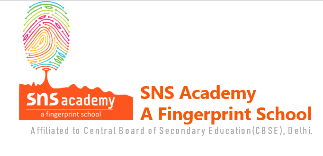 Return inwards and Return outwards.
.
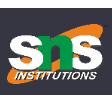 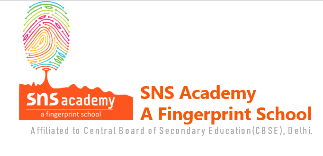 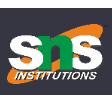 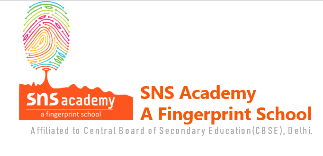 .                                        Petty Cash Book
Petty Cash Book is used for recording payment of petty expenses, which are of smaller denominations like postage, stationery, conveyance, refreshment, etc. Person who maintains petty cash book is known as petty cashier and these small expenses are termed as petty expenses.It is prepared by two methods:1. Ordinary system: In this case, a fixed sum of money is paid to petty cashier for the payment of petty expenses and after spending the whole amount, the account is submitted by the petty cashier to the main cashier.2. Imprest system: In this case, a fixed sum of the money is given to the petty cashier in the beginning of a period and at the end of the period the amount spent by him is reimbursed, so that he has a fixed amount in the beginning of every new period
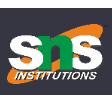 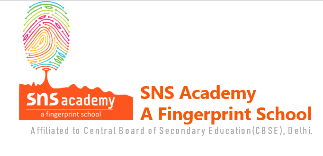 : Imprest amount is an amount of money given by the main cashier to the petty cashier in the beginning of a period. At the end of the period, the amount spent by the petty cashier gets reimbursed in such a manner, that he has the same amount of cash in hand in the beginning of next period. For example, if the main cashier gives an imprest amount of Rs 1,000 to the petty cashier on April 01, 2011 and at the end of the month the petty expenses amount to be Rs 850, which is spent by the petty cashier during the month. In this case, Rs 850 will be reimbursed, so, that on May 01, 2011, the petty cashier will have Rs 1,000 at his disposable to meet petty expenses for the next month